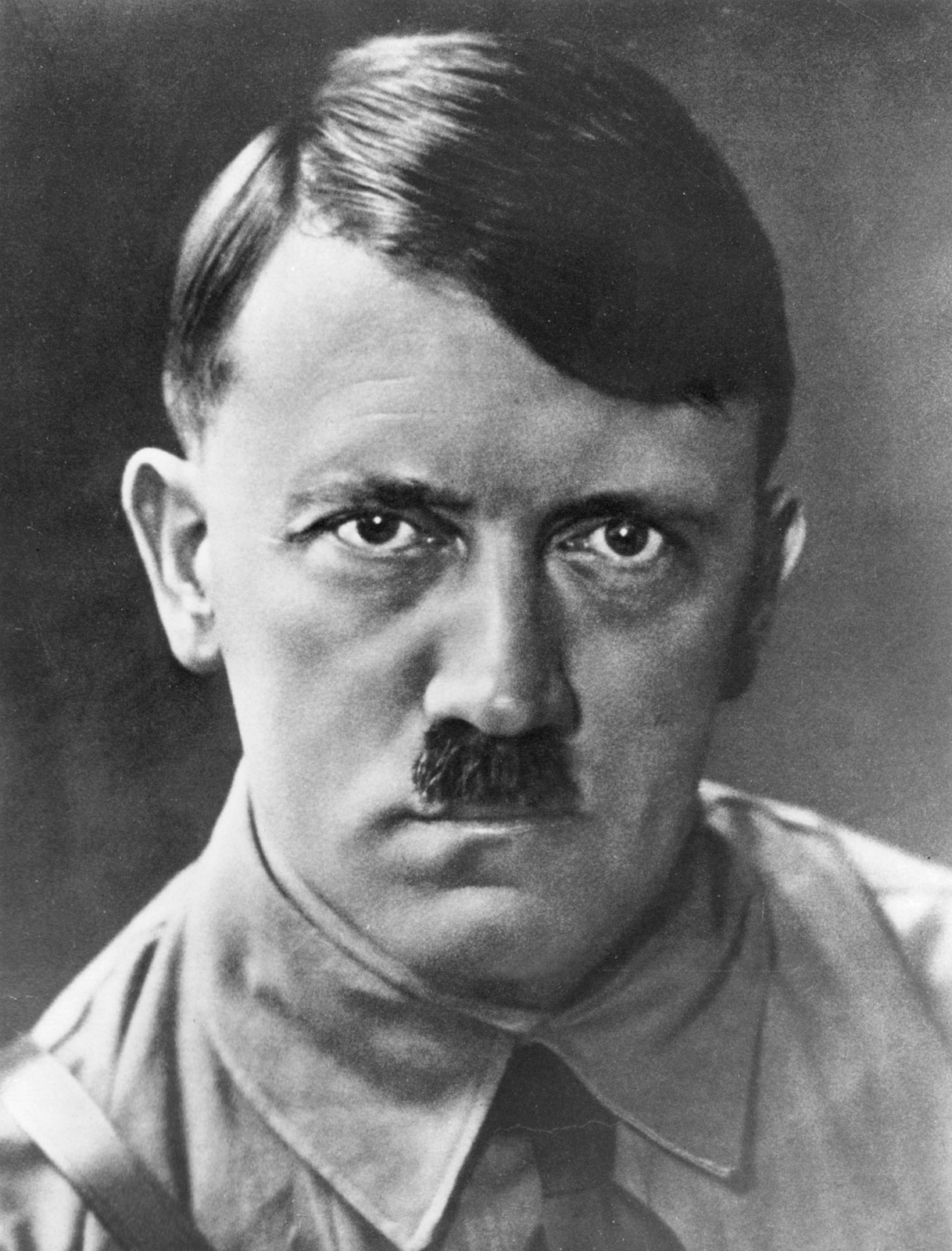 Germany Revison Booklet
The Impact of the First World War
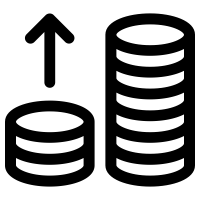 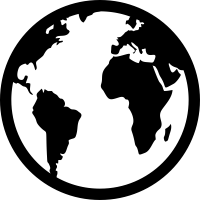 The Recovery of Weimar
Stresemann’s recovery of the Weimar Republic
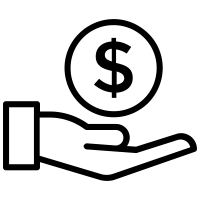 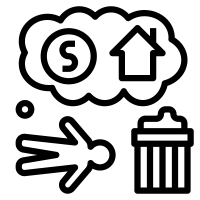 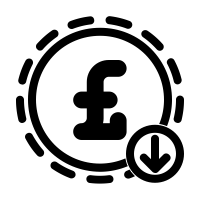 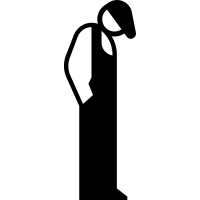 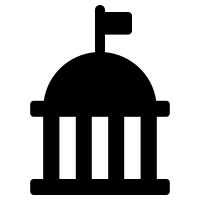 End of Weimar Republic
The Rise of the Nazi party
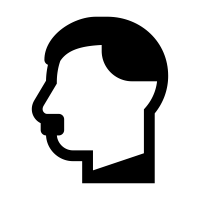 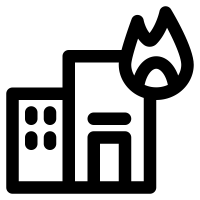 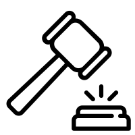 Consolidation of Power
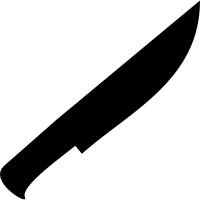 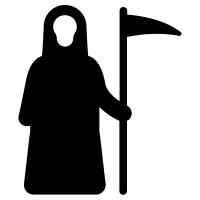 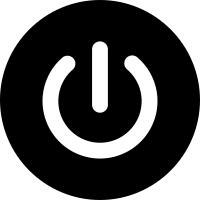 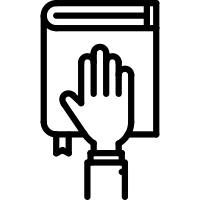 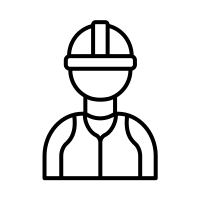 RAD – 18-25 men, 6 months labour work, uniforms
Invisible Unemployment – Jews and women not included in unemployment figures
Rearmament – Conscription increased size of army. Factories started to make weapons
Building program – motorways, hospitals and schools were built
DAF – Nazi Trade Union – easy to keep control of the workers.
Strength Through Joy – Rewards programme for workers. Theatre trips and cruises. Volkswagen scheme was a lie.
Workers
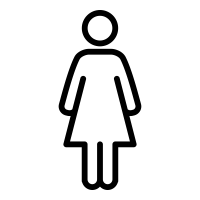 lost progress from 1920s Weimar Germany
– no make up, long hair, long skirts.
 – Medals encouraged them to have babies. Lebensborn. Loans provided to encourage marriage.
Women encouraged to stay at home, follow 3 K’s. (Children, Kitchen, Church
Women
Life in Germany
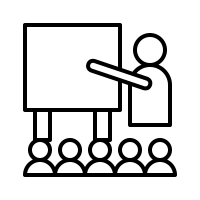 Textbooks – Rewritten to support Nazi myths.
Teachers – Had to be loyal Nazis (Nazi Teachers League)
Lessons – Started with “Heil Hitler”!
Curriculum – Focus on physical activity. Glorified Germany’s past
Education
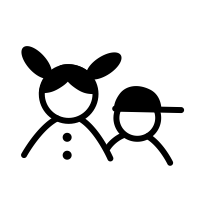 Boys – Hitler Youth – Hiking, camping, marching and military drills.

Girls – League of German Maidens – Domestic skills, motherhood
Youth
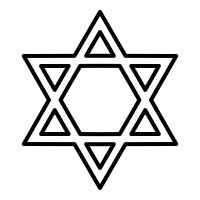 Racial Policy – Aryans were a master race. All Jews were “subhuman” and must be destroyed.
Schools – Textbooks and lessons were anti-Semitic. Jewish children kicked out from 1938.
Laws – Nuremberg Laws, 1935 – Jews lost citizenship, no marriage or sexual relations.
Kristallnacht – November 1938 – Jewish shops and businesses attacked.
Jews
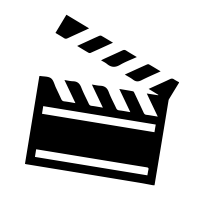 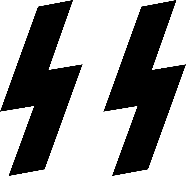 The SS
Hitler’s personal bodyguard
By 1934, had 50,000 members
Racially pure, Nazi elite
Education
Indoctrination of young people – changes in the school curriculum: textbooks and burning of books.
Cinema showed Nazi propaganda films, newsreels at beginning of show.
Concentration camps
First camp built in March 1933 in Dachau
Prisoners were categorised by a coloured triangle: e.g. Jewish, communist, gypsy, disabled etc.
People were questioned, tortured and used for hard labour at the camps.
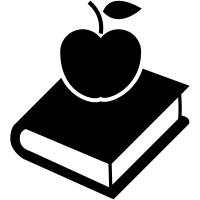 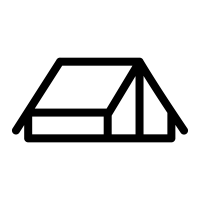 Josef Goebbels – Minister for Propaganda and Enlightenment
Radio 
Radio was controlled by the Nazis, listening to foreign stations was banned, radio wardens to check if people were listening to official broadcasts, loudspeakers to make broadcasts in public places. Radios were produced cheaply to encourage all Germans to own one so they could hear Hitler speak
Terror
Persuasion
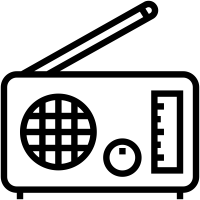 Terror and Persuasion
The Gestapo
Secret state police
Set up in 1933, under control of SS in 1936
Could arrest/imprison anyone opposing the Nazis. Most of these people would be sent to concentration camps.
Would tap phones and open mail.
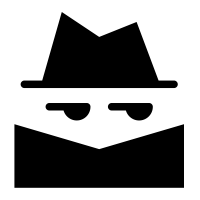 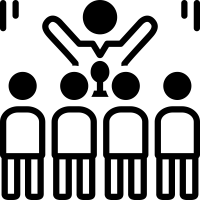 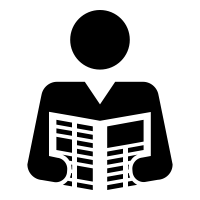 Mass demonstrations and rallies e.g. Nuremburg rallies
Control of the legal system
All judges had to sign up to Nazi ideals
All lawyers had to be members of the German Lawyers Front
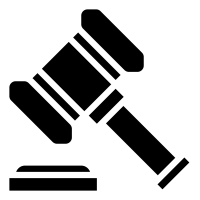 Nazi controlled newspapers – strict censorship
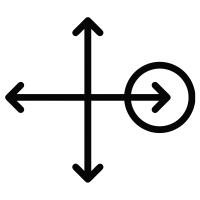 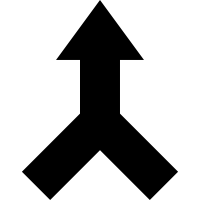 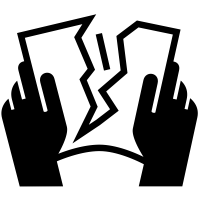 Hitler’s Foreign Policy